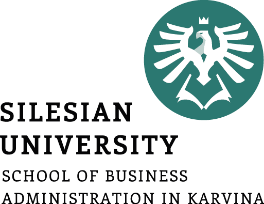 Podnikový controlling
-
Kalkulace III
Activity Based Costing
Neúplné kalkulace
.
Šárka Čemerková
Přednášející
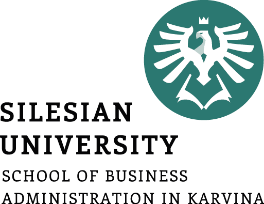 Podnikový controlling
-
Kalkulace III
Activity Based Costing
Nedostatky úplných kalkulací
Jednostupňová kalkulace variabilních nákladů
Vícestupňová kalkulace variabilních nákladů
Hrubé rozpětí
.
Struktura přednášky
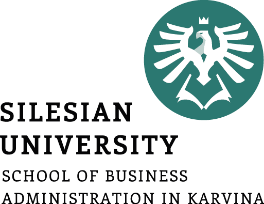 Activity Based Costing
výsledek snahy o zkvalitnění kalkulací (problém rozvrhování režijních nákladů pouze pomocí přímých nákladů) 
vznikla v nevýrobní sféře
založena na myšlence, že se všechny náklady, které nelze přímo přiřadit ke kalkulační jednici, přiřazují činnostem, které tyto náklady vyvolají
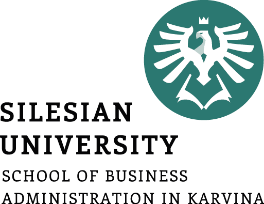 Postup:
Identifikace hlavních činností v podniku – při větším počtu hlavních činností se tyto činnosti seskupují do tzv. aktivit. 
Určení nákladových nosičů pro každou hlavní aktivitu 
Vytvoření nákladových fondů pro každou hlavní aktivitu
Zjištění příčiny vzniku nákladů na aktivity na službu (produkt)
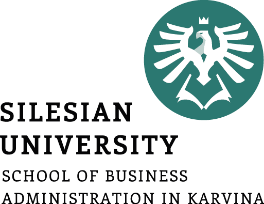 Příklad: Společnost Švadlenka je zakázkové krejčovství s těmito službami: šití záclon (X), zkracování kalhot (Y), šití zástěr (Z). Celkové zásobovací náklady činí 54 tis. Kč, z toho náklady na příjem materiálu činí 28 tis. Kč, zbytek tvoří ostatní zásobovací režie. Dále společnost eviduje spotřebu režijní energie ve výši 30 tis. Kč. 
náklady na příjem materiálu: dle počtu dodávek přímého materiálu, ostatní zásobovací režie: spotřebovaný přímý materiál v bm, spotřeba energie: počtem šicích operací
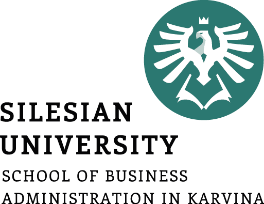 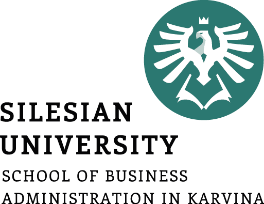 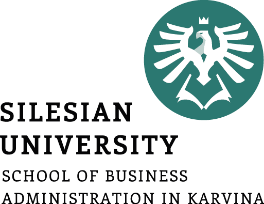 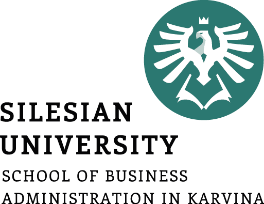 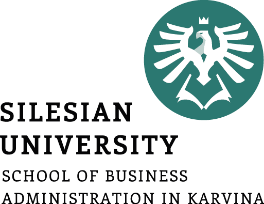 Omezení absorpční kalkulace

Příklad:
Obchodník nakupuje za 30 Kč 40 kg mrkve a za 20 Kč 60 kg pórku. Krom těchto nákladů musí počítat i s 50 Kč na dopravu. Celkové náklady tedy činí 100 Kč. Jaké jsou plné náklady na 1 kg mrkve a 1 kg pórku?
[Speaker Notes: csvukrs]
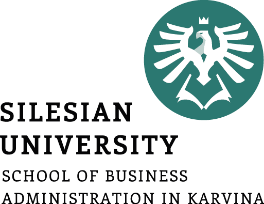 Řešení: 
6 možných způsobů přiřazení dopr. nákladů (DN)
Rovnoměrné rozdělení dopr. nákladů:	Náklady na 1 kg mrkve=(30+25)/40=1,375 Kč/kg	Náklady na 1 kg pórku=(20+25)/60=0,75 Kč/kg
Rozdělení DN podle poměru váhy 40:60=20:30:	Náklady na 1 kg mrkve=(30+20)/40=1,25 Kč/kg	Náklady na 1 kg pórku=(20+30)/60=0,833 Kč/kg
Rozdělení DN podle nákupní ceny 30:20:	Náklady na 1 kg mrkve=(30+30)/40=1,5 Kč/kg	Náklady na 1 kg pórku=(20+20)/60=0,666Kč/kg
[Speaker Notes: csvukrs]
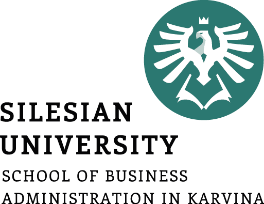 4. Rozdělení DN podle dodatečného přínosu základního výkonu (mrkev)	Náklady na 1 kg mrkve=(30+50)/40=2 Kč/kg	Náklady na 1 kg pórku=20/60=0,333 Kč/kg
5. Rozdělení DN kdy mrkev považována za doplňkový výkon:	Náklady na 1 kg mrkve=30/40=0,75 Kč/kg	Náklady na 1 kg pórku=(20+50)/60=1,166 Kč/kg
6. Rozdělení DN v  závislosti na dosažené tržní ceně (mrkev větší marže):
	Náklady na 1 kg mrkve1,75 Kč/kg (1 Kč DN), mrkev celkem 40 Kč	Náklady na 1 kg pórku 0,5 Kč/kg (0,17 Kč DN), pór celkem 10,2 Kč
[Speaker Notes: csvukrs]
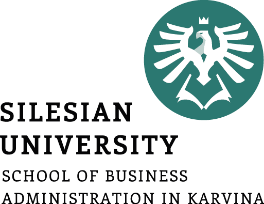 Shrnutí:
Každodenní problém přiřazování společných nepřímých nákladů (doprava)  - závislost nepřímých nákladů na zvolené rozvrhové základně:
Co je vhodná rozvrhová základna?
Nepřímé náklady (mnohé z nich jsou fixní) se mění se změnou velikosti rozvrhové základy (fixní náklady se změní také = problém)
[Speaker Notes: csvukrs]
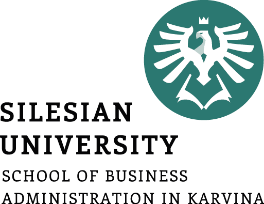 Neabsorpční (neúplné) kalkulace
pracují pouze s vybranou skupinou nákladů
řeší „pouze“ otázku, v jaké míře přispívá vybraný výrobek ke tvorbě podnikové hodnoty
uplatňují systémový přístup - respektují fakt, že ne každý výrobek (služba) vyvolává fixní náklad a ne každý výrobek (služba) tvoří zisk
fixní náklady a zisk jsou vázány k určitému časovému období, nikoliv k jednotlivým výrobkům (službám)
[Speaker Notes: csvukrs]
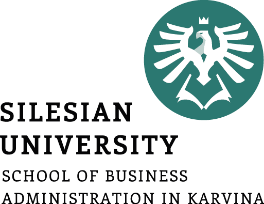 Kalkulace variabilních nákladů
vychází z členění nákladů na variabilní a fixní
do kalkulace výrobku se zahrnují jen variabilní náklady, fixní se evidují za podnik
vychází ze znalosti průměrných variabilních nákladů k-té skupiny výrobků a jejich ceny
řeší, jak se jednotlivé výrobky podílejí na úhradě fixních nákladů a tvorbě zisku
[Speaker Notes: csvukrs]
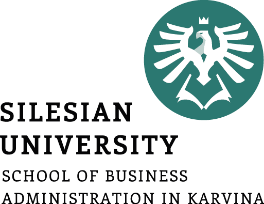 Příspěvek na úhradu jednotlivého výrobku
 	pú = p – v  [Kč/ks, Kč/l, …]
kde
p … prodejní cena
v... jednotkové variabilní náklady

Objem (množství, masa) příspěvku na úhradu
	Pú = pú  Q = (p – v)  Q [Kč]

Bod zvratu
	QBZ = F / pú  [v naturálních jednotkách]
kde
F … celkové fixní náklady
T … celkové tržby
[Speaker Notes: csvukrs]
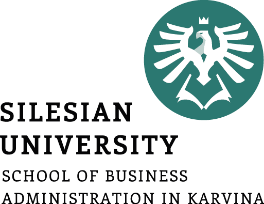 Vývoj nákladů, tržeb, příspěvku na úhradu (pú > 0)
Pú
Pú
[Speaker Notes: csvukrs]
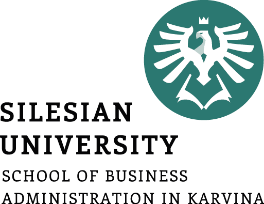 1. Pravidlo:
	Celkové  V > celkové N  pokračovat ve výrobě

2. Pravidlo:
Celkové V < celkové N a současně Pú > 0  pokračovat ve výrobě (celkové V > Nv)

Celkové V < celkové N a současně Pú < 0  ukončit činnost (celkové V < Nv, podnik nepokrývá ani Nv)
[Speaker Notes: csvukrs]
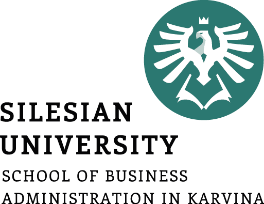 Kalkulace variabilních nákladů jsou vhodné při řešení těchto úloh:
Určení podílu jednotlivých výrobků na tvorbě VH
Určení pořadí výhodnosti výrobků a optimálního výrobního sortimentu
Určení limitní ceny výrobků
Rozhodování o tom, zda daný polotovar nebo součást výrobku vyrábět ve vlastní režii nebo jej získat externě
Rozhodování o výhodnosti nákupu či pronájmu určitého výrobního zařízení
Určení pořadí postupného zařazování kapacit do výroby, popř. jejich vysazování z výroby
[Speaker Notes: csvukrs]
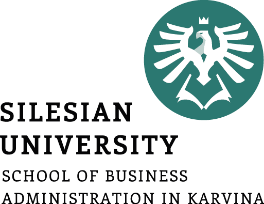 Pro stanovení výsledku hospodaření používáme dvě základní metody propočtu:
 jednostupňový příspěvek na úhradu – fixní náklady jsou v kalkulaci uváděny v jednom bloku
 vícestupňový příspěvek na úhradu – fixní náklady jsou sledovány ve více skupinách podle nákladových objektů
Při kalkulaci variabilních nákladů se nezjišťuje zisk z prodeje jednotlivých výrobků, ale za celý podnik:

	Celkové tržby – Nv celkem = Pú
 	Pú – F celkem = VH z prodeje
[Speaker Notes: csvukrs]
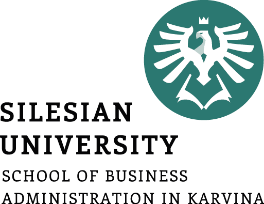 Podíl příspěvku na úhradu na celkových výnosech – hrubá rentabilita
 čím vyšší, tím je z hlediska tvorby zisku daný výrobek pro podnik prospěšnější 
 hodnotit podle absolutní výše Pú nedává správný výsledek
[Speaker Notes: csvukrs]
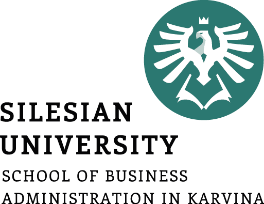 Jednostupňová kalkulace variabilních nákladů
vycházíme z předpokladu, že fixní náklady tvoří jeden blok, neboť nejsme schopni prokázat příčinnou souvislost fixních nákladů s jednotlivými produkty
[Speaker Notes: csvukrs]
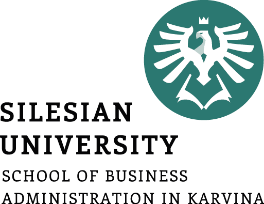 Postup:
Tržní cena výkonu v Kč na jednici
(-) Jednicový materiál
(-) Jednicová mzda
(-) Ostatní jednicové náklady
(-) Variabilní část režie týkající se výrobku (služby)
= Příspěvek na úhradu fixních nákladů a zisku na kalkulační jednici
(-) Fixní náklady
= Výsledek hospodaření
[Speaker Notes: csvukrs]
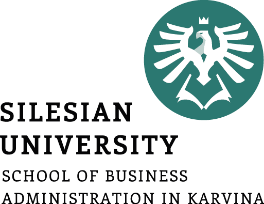 Příklad: Jazyková škola vyučuje kurzy angličtiny na úrovni A a B. Kalkulace těchto jazykových kurzů při plném využití kapacity jazykové školy za rok zachycuje tabulka.
Úkoly:
 zjistěte aktuální výsledek hospodaření
 na základě změny poptávky po jazykových kurzech chce jazyková škola otevřít pouze jazykový kurz A s kapacitou 600 studentů za rok. Jakého VH pak jazyková škola dosáhne? Bylo toto rozhodnutí moudré?
[Speaker Notes: csvukrs]
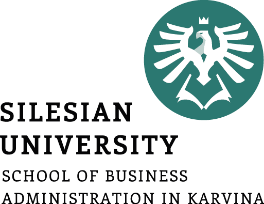 [Speaker Notes: csvukrs]
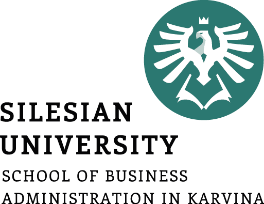 Řešení:
[Speaker Notes: csvukrs]
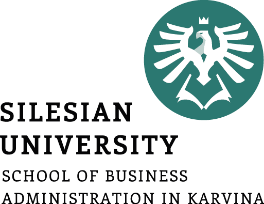 Situace po změně:
[Speaker Notes: csvukrs]
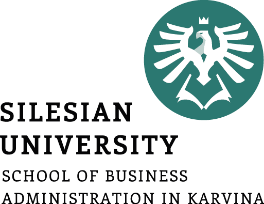 Vícestupňová kalkulace variabilních nákladů
fixní náklady lze rozdělit na dvě skupiny:
všeobecné fixní náklady, které nemají přímou souvislost s poskytovaným výrobkem (službou)
speciální fixní náklady, které lze přímo přiřadit k jednotlivým výrobkům (službám)
dva typy fixních nákladů  dva druhy příspěvku na úhradu
[Speaker Notes: csvukrs]
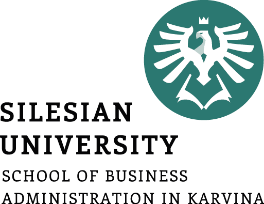 Postup:
Tržní cena výkonu v Kč na jednici 
(-) Jednicový materiál 
(-) Jednicová mzda 
(-) Ostatní jednicové náklady 
(-) Variabilní část režie týkající se výrobku (služby) 
= příspěvek na úhradu fixních nákladů I na kalkulační jednici 
(-) Fixní náklady připadající na výrobek (službu) 
= příspěvek na úhradu fixních nákladů II 
(-) Fixní náklady skupiny výrobků (služeb) 
= příspěvek na úhradu fixních nákladů III 
(-) Fixní náklady útvaru/střediska/ provozovny 
= příspěvek na úhradu fixních nákladů IV 
(-) Fixní náklady řízení podniku jako celku
Výsledek hospodaření
[Speaker Notes: csvukrs]
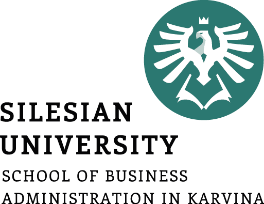 Příklad: Jazyková škola vyučuje kurzy angličtiny a němčiny ve dvou pobočkách (A a B), viz tab.
Dále předpokládají v plánovacím období tyto fixní náklady:
 na pobočku A 1 220 000 Kč
 na pobočku B 1 240 000 Kč
 na kurzy angličtiny celkem 140 000 Kč
 na kurzy němčiny celkem 220 000 Kč
 jazyková škola (správa) 460 000 Kč
[Speaker Notes: csvukrs]
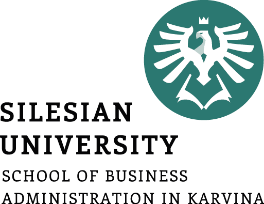 Řešení:
[Speaker Notes: csvukrs]
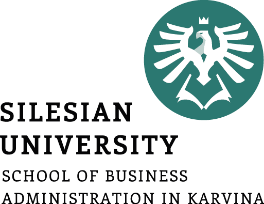 podnikové praxi bývá stanovení celkových variabilních nákladů obtížné - často celkové variabilní náklady neznáme 
příspěvek na úhradu často aproximován (nahrazován) ukazatelem hrubé rozpětí
[Speaker Notes: csvukrs]
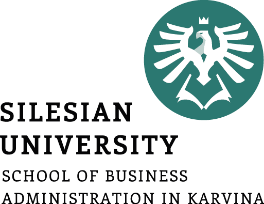 [Speaker Notes: csvukrs]
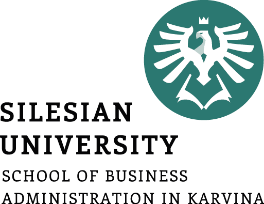 Shrnutí přednášky
Umíte:
Aplikovat ABC kalkulaci
Vysvětlit rozdíl mezi úplnými a neúplnými kalkulacemi
Poukázat na nedostatky úplných kalkulací
Aplikovat jednostupňovou i vícestupňovou kalkulaci variabilních nákladů